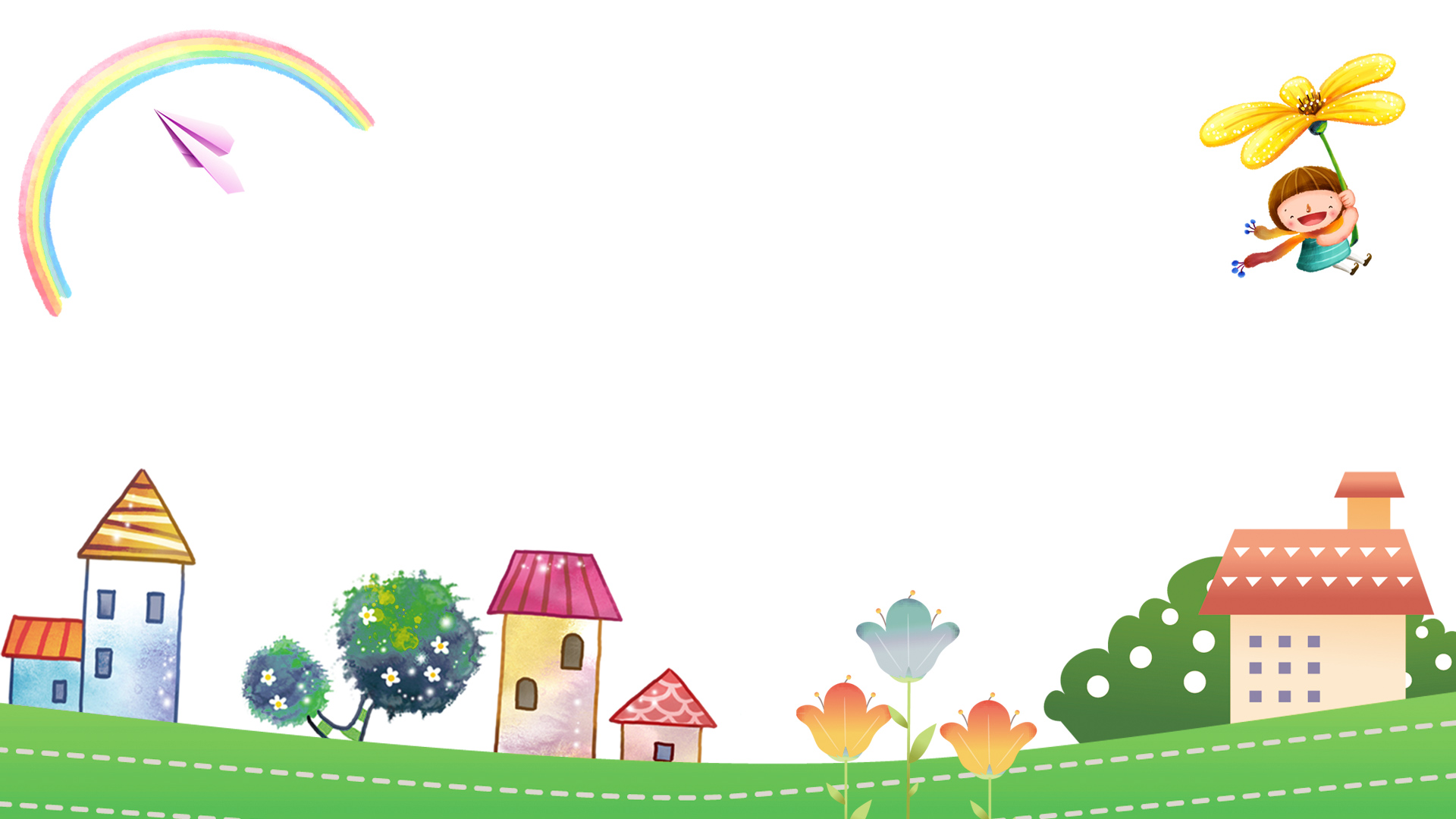 TRƯỜNG TIỂU HỌC QUỐC TUẤN
CHÀO MỪNG QUÝ THẦY CÔ VỀ DỰ GIỜ THĂM LỚP
ÂM NHẠC LỚP 2
ÔN: CON CHIM CHÍCH CHÒE
GIÁO VIÊN: NGUYỄN CHÍ CÔNG
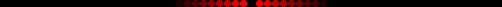 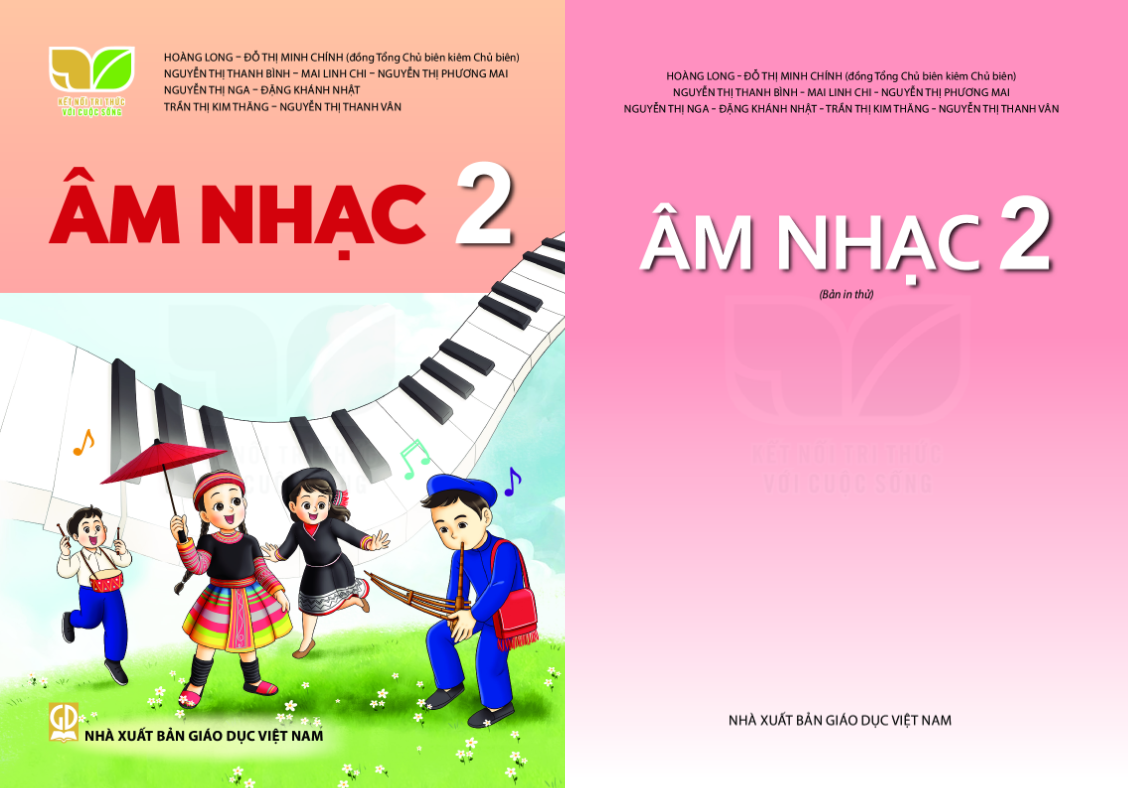 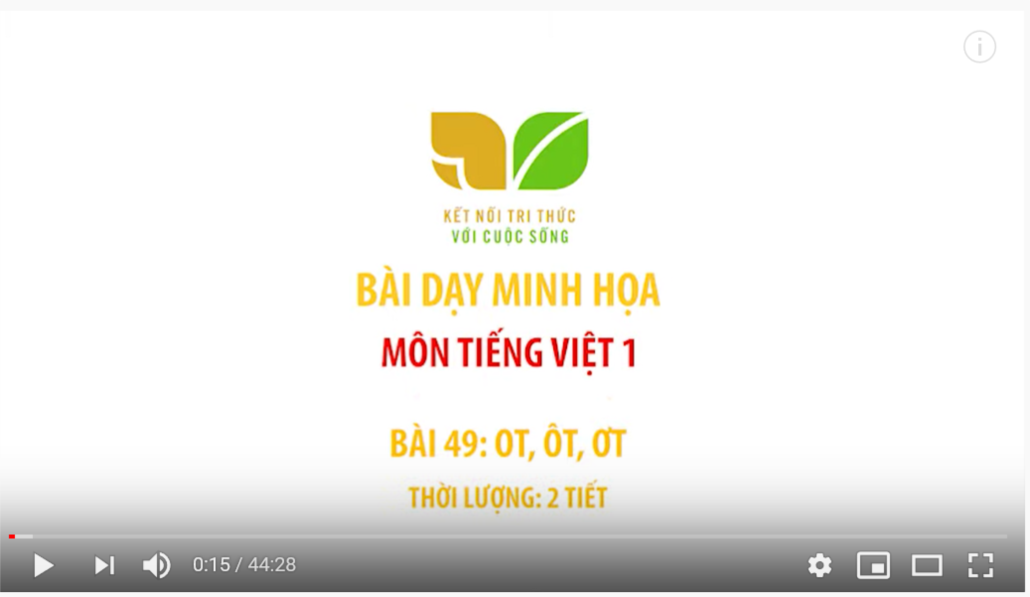 TIẾT 4 – CHỦ ĐỀ 2
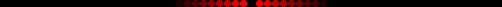 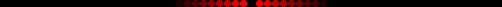 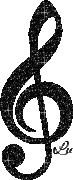 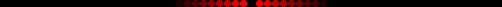 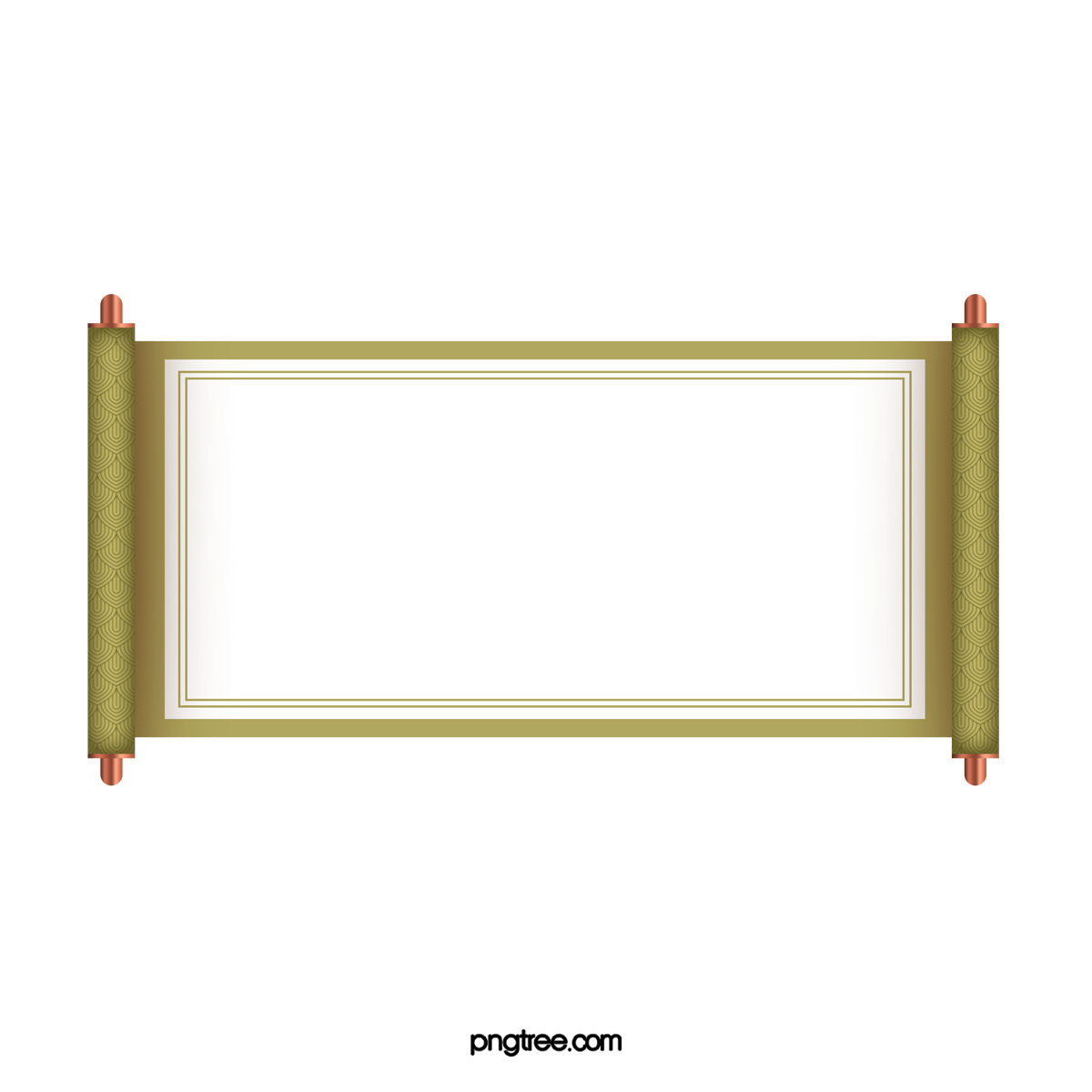 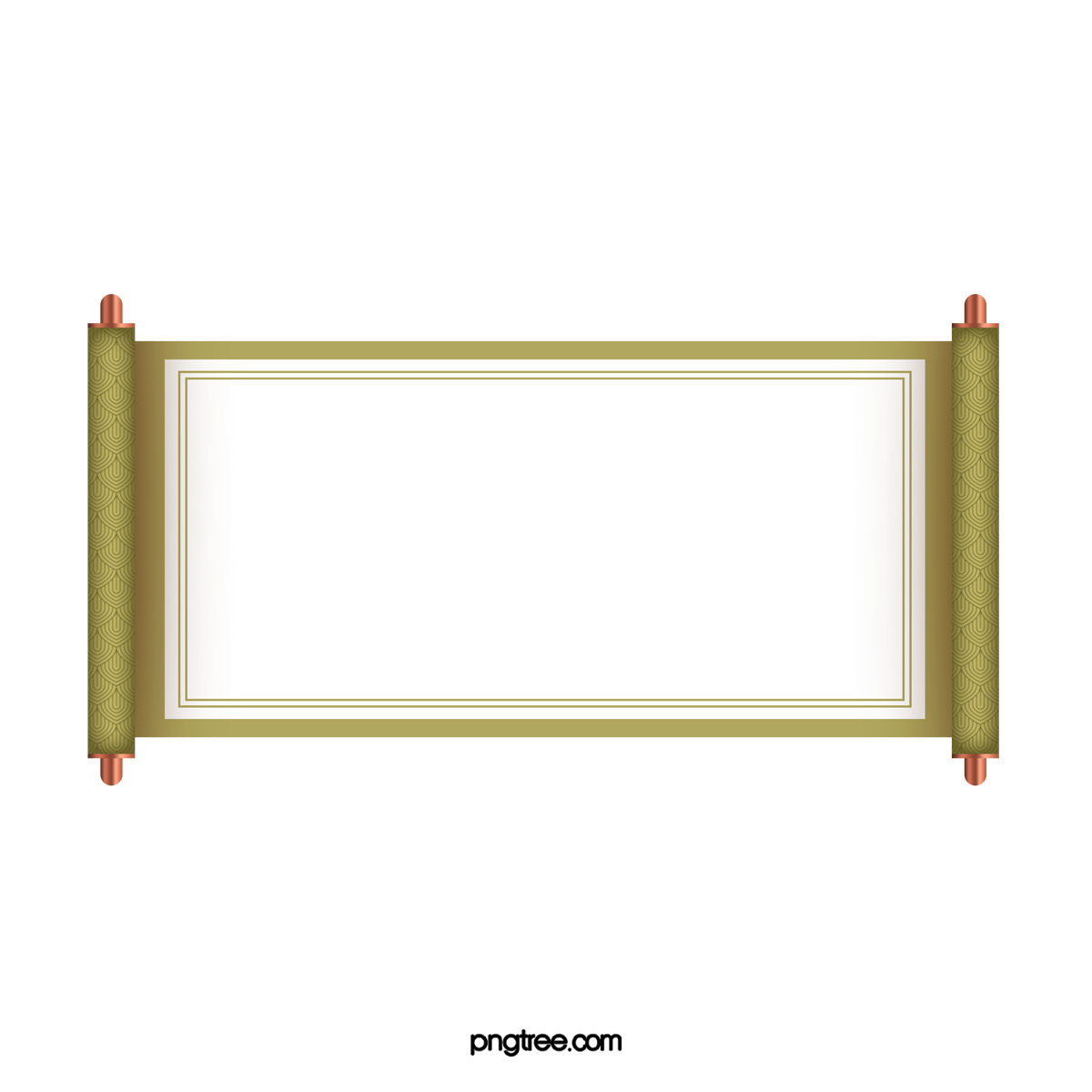 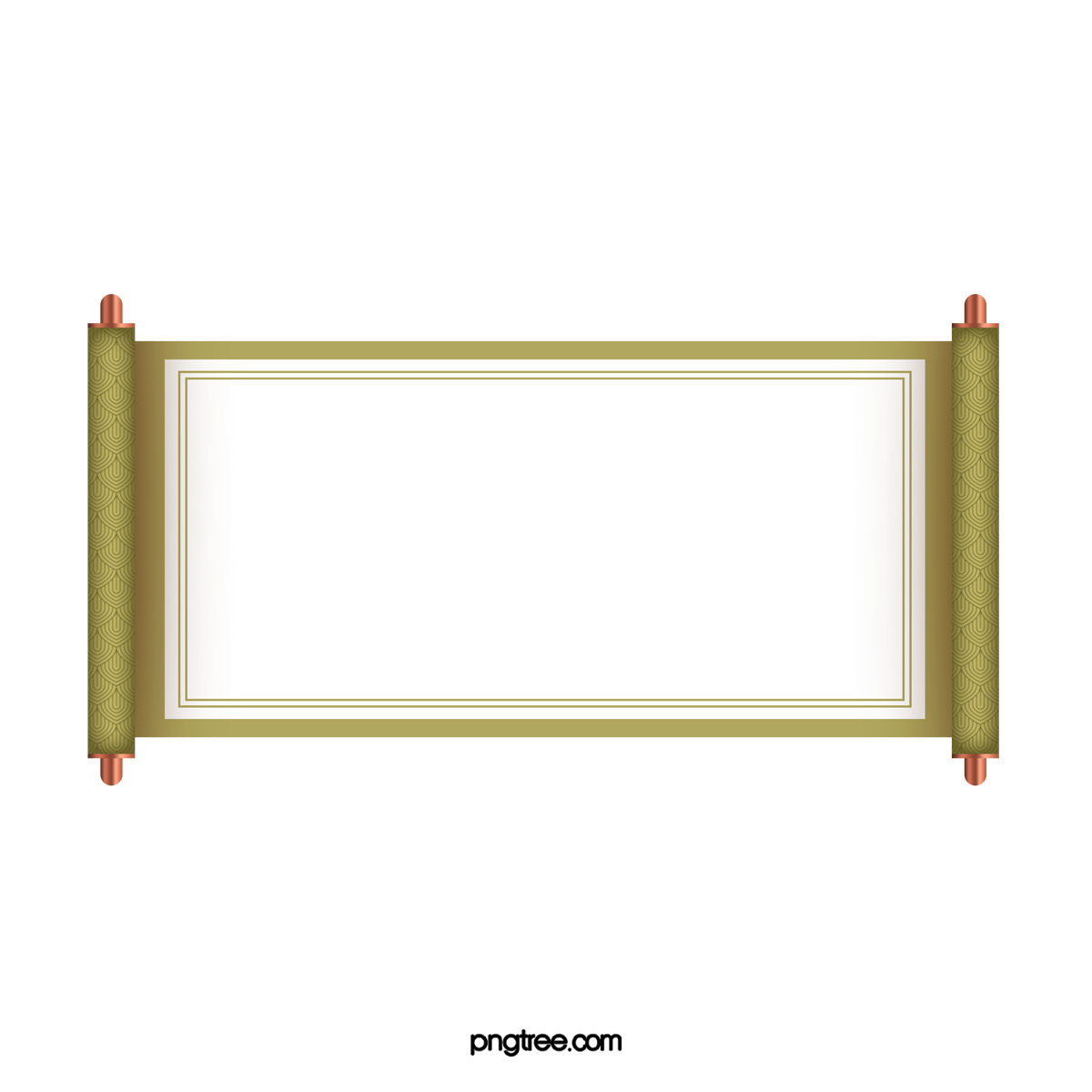 TRÒ CHƠI
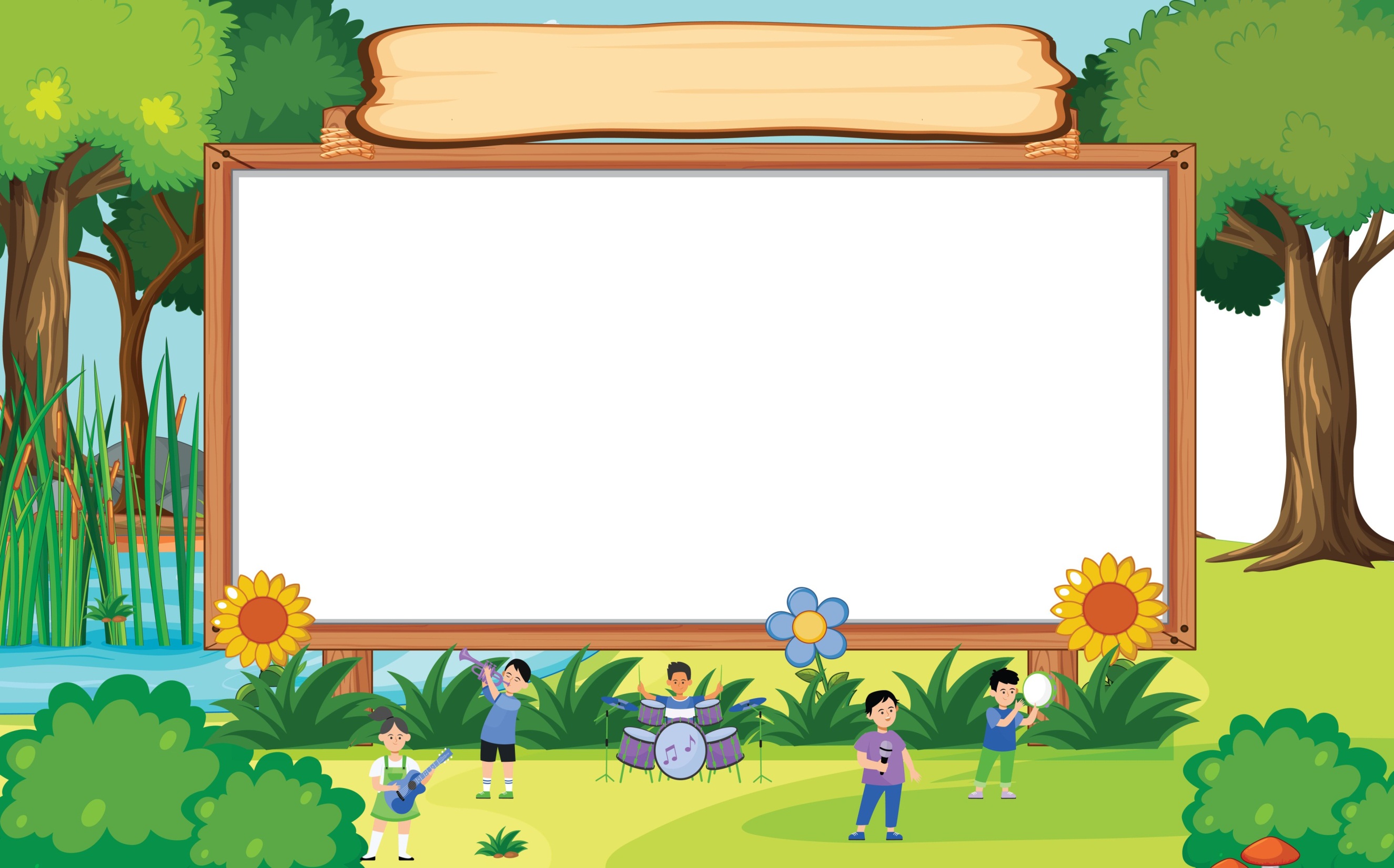 “MÚA SẠP”
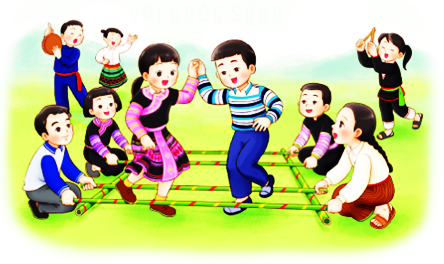 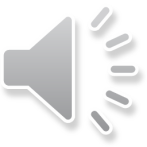 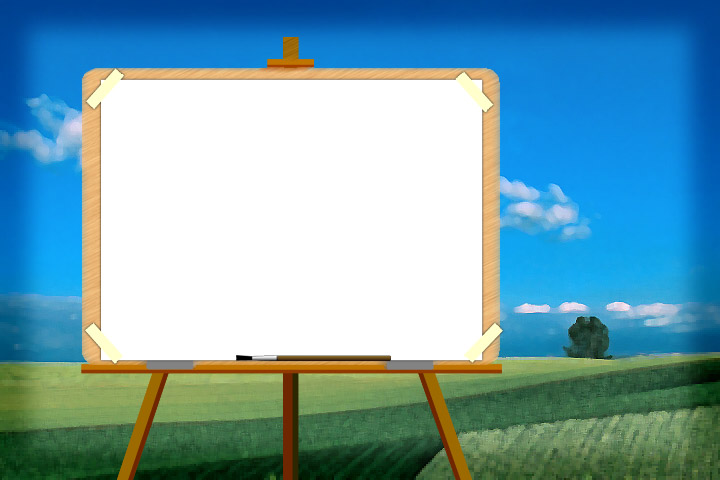 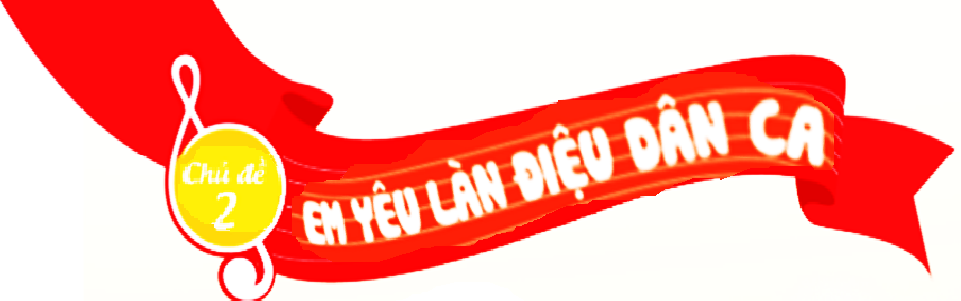 ÔN TẬP BÀI HÁT
CON CHIM CHÍCH CHÒE
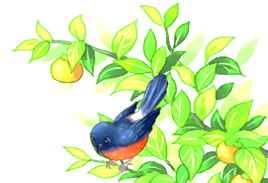 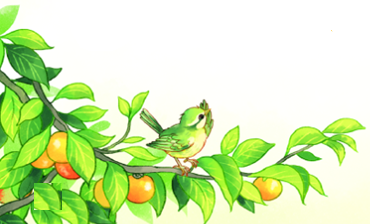 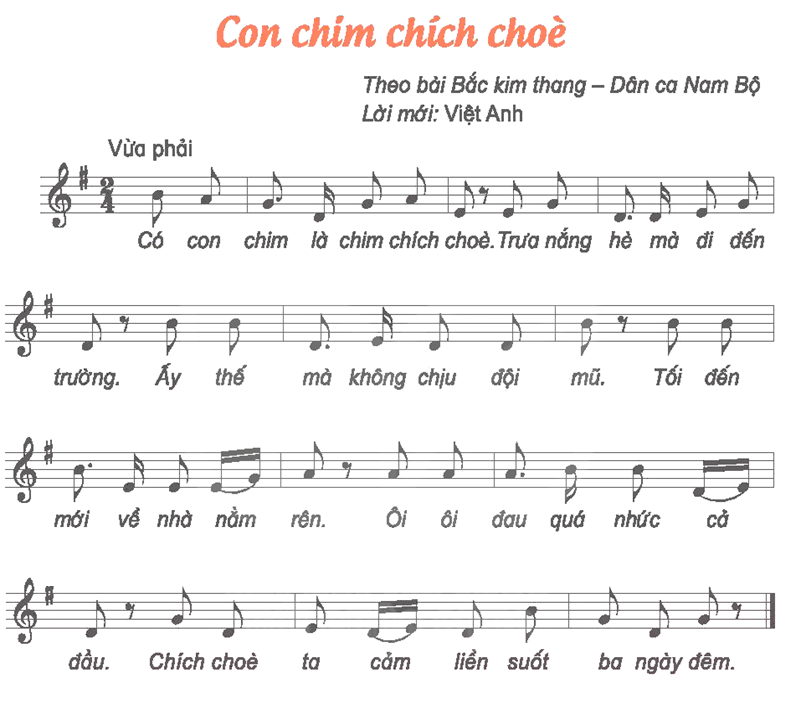 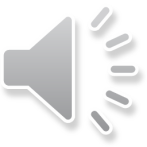 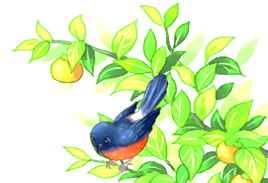 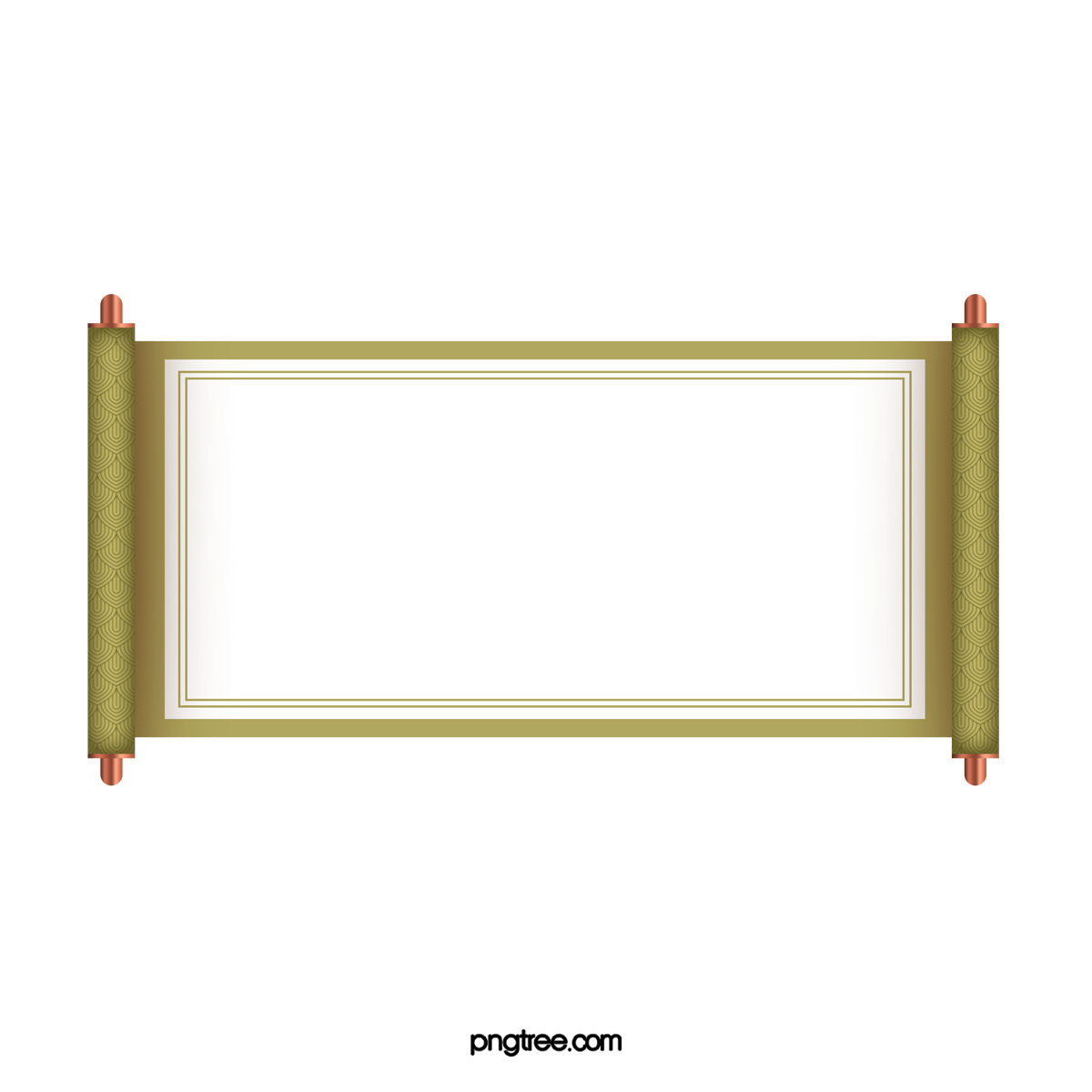 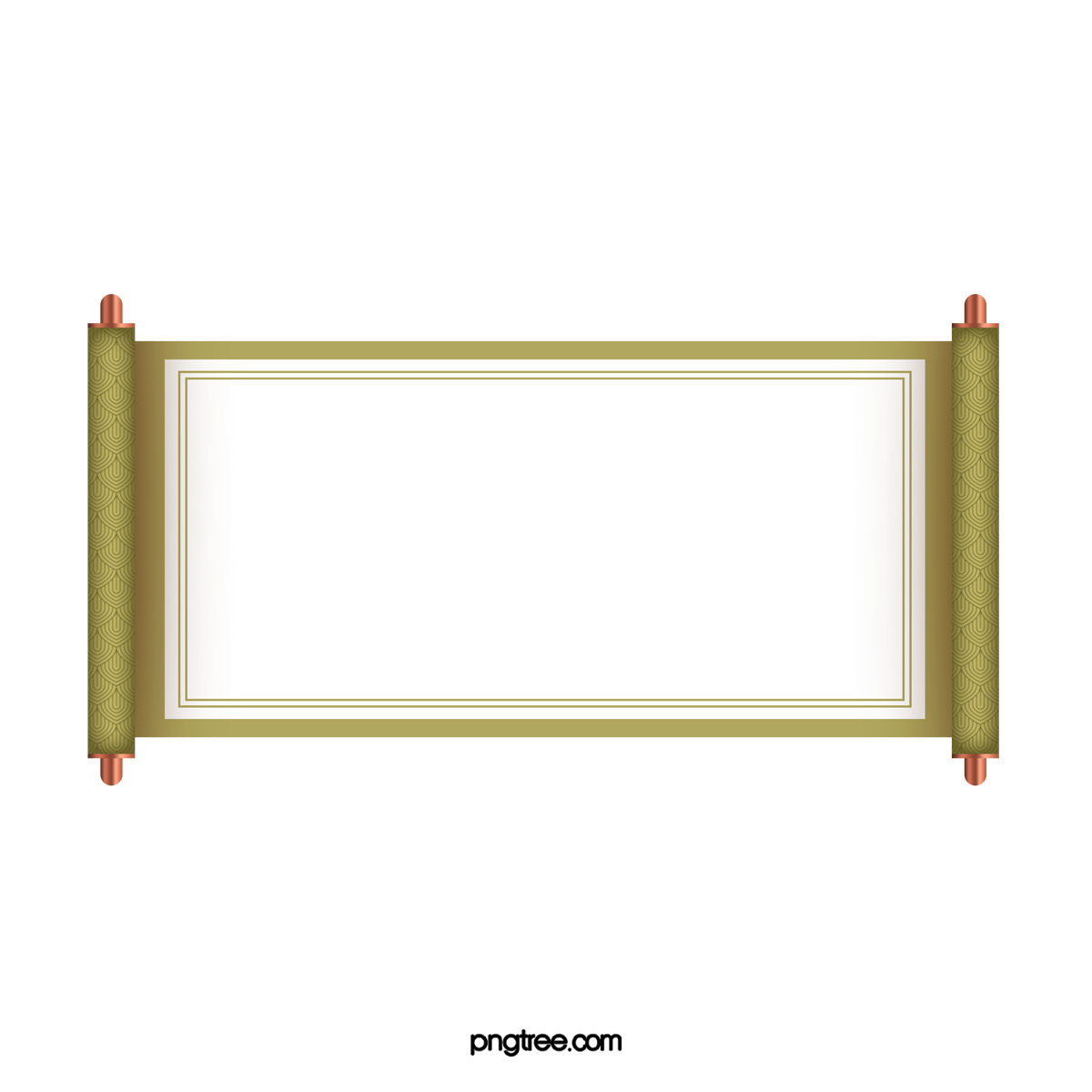 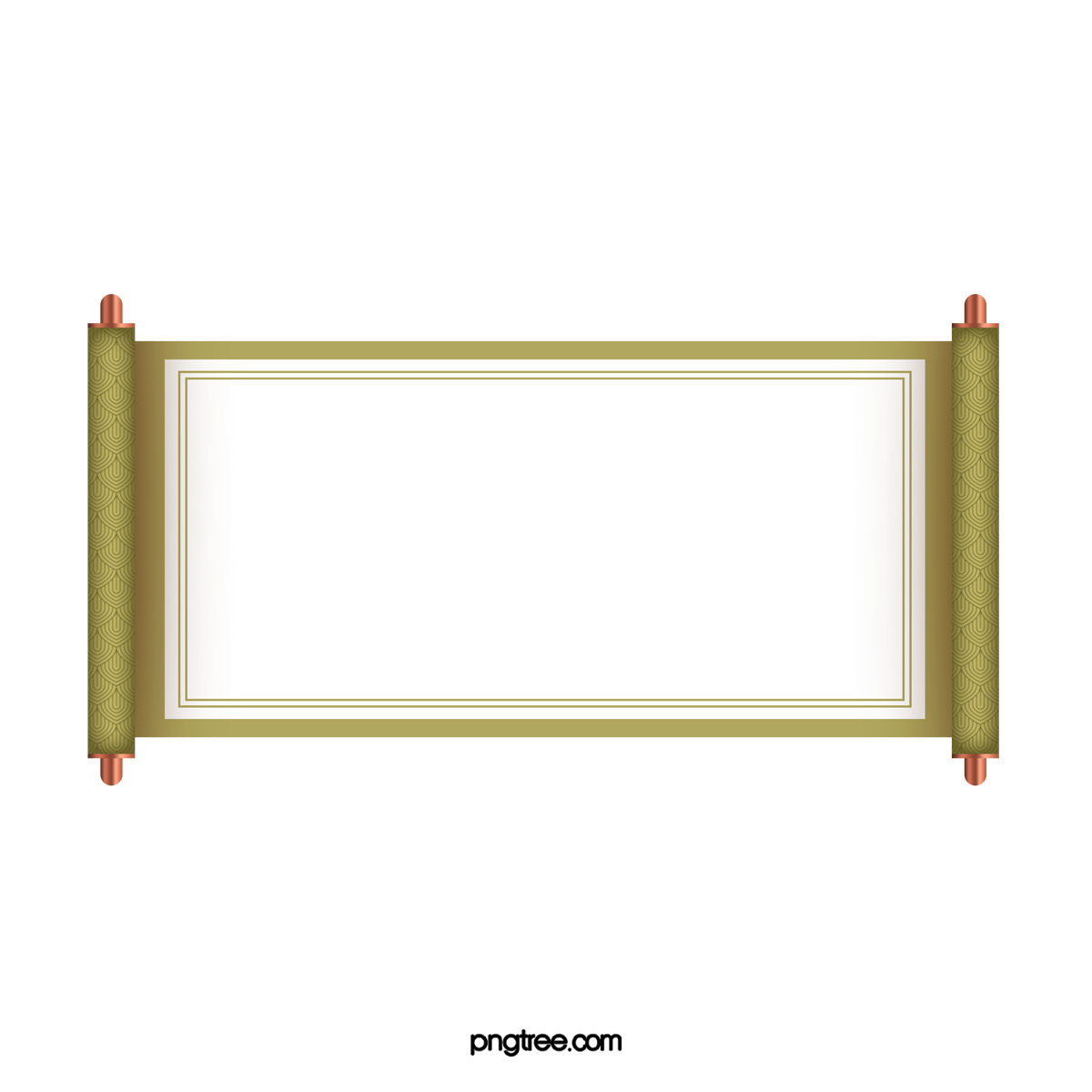 CON CHIM CHÍCH CHÒE
Theo bài Bắc kim thang Dân ca Nam Bộ
Lời mới: Việt Anh
HÁT THEO NHẠC ĐỆM
KẾT HỢP GÕ ĐỆM THEO PHÁCH
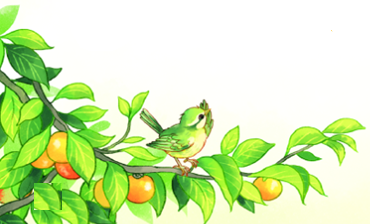 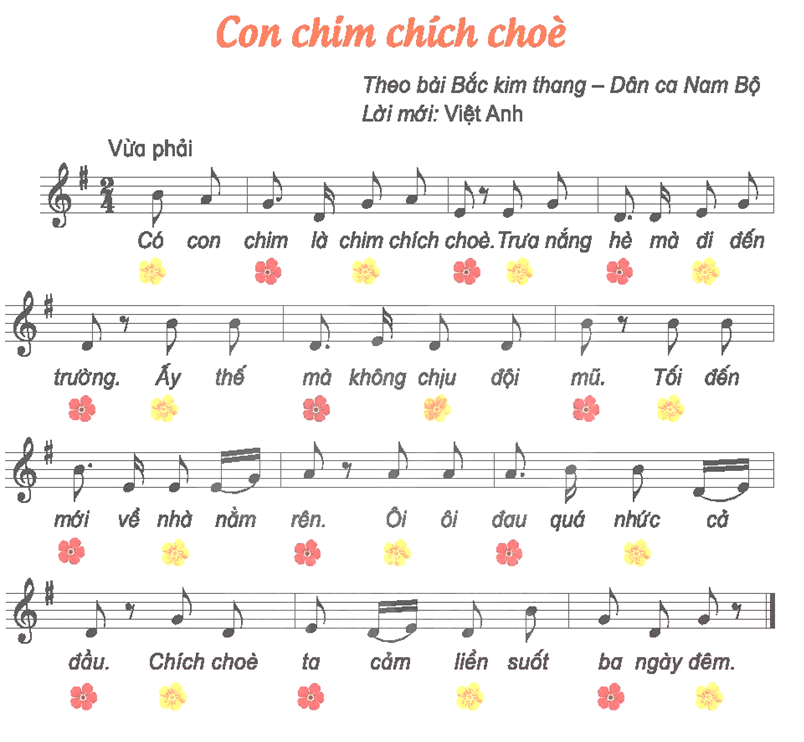 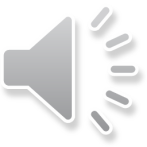 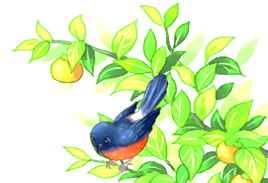 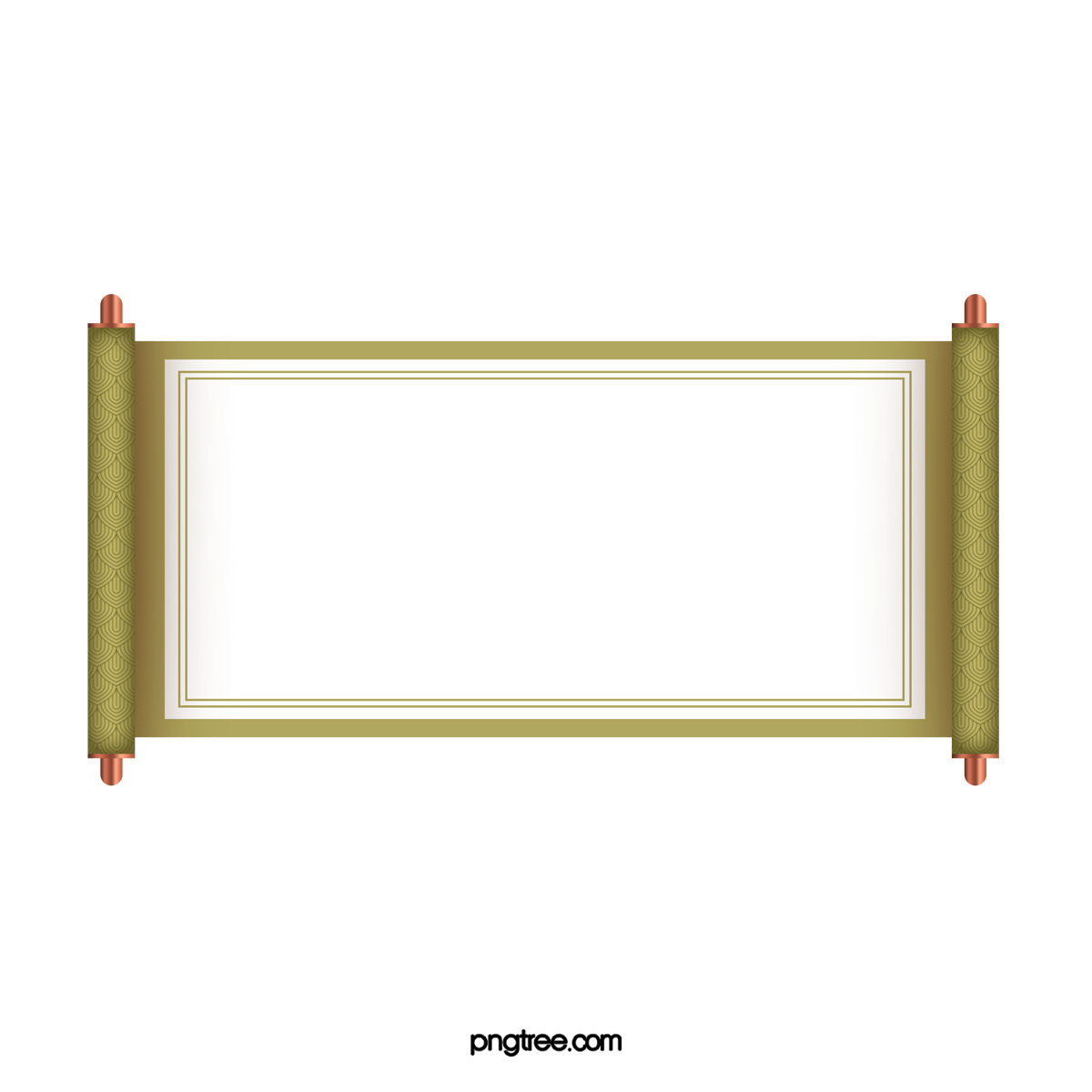 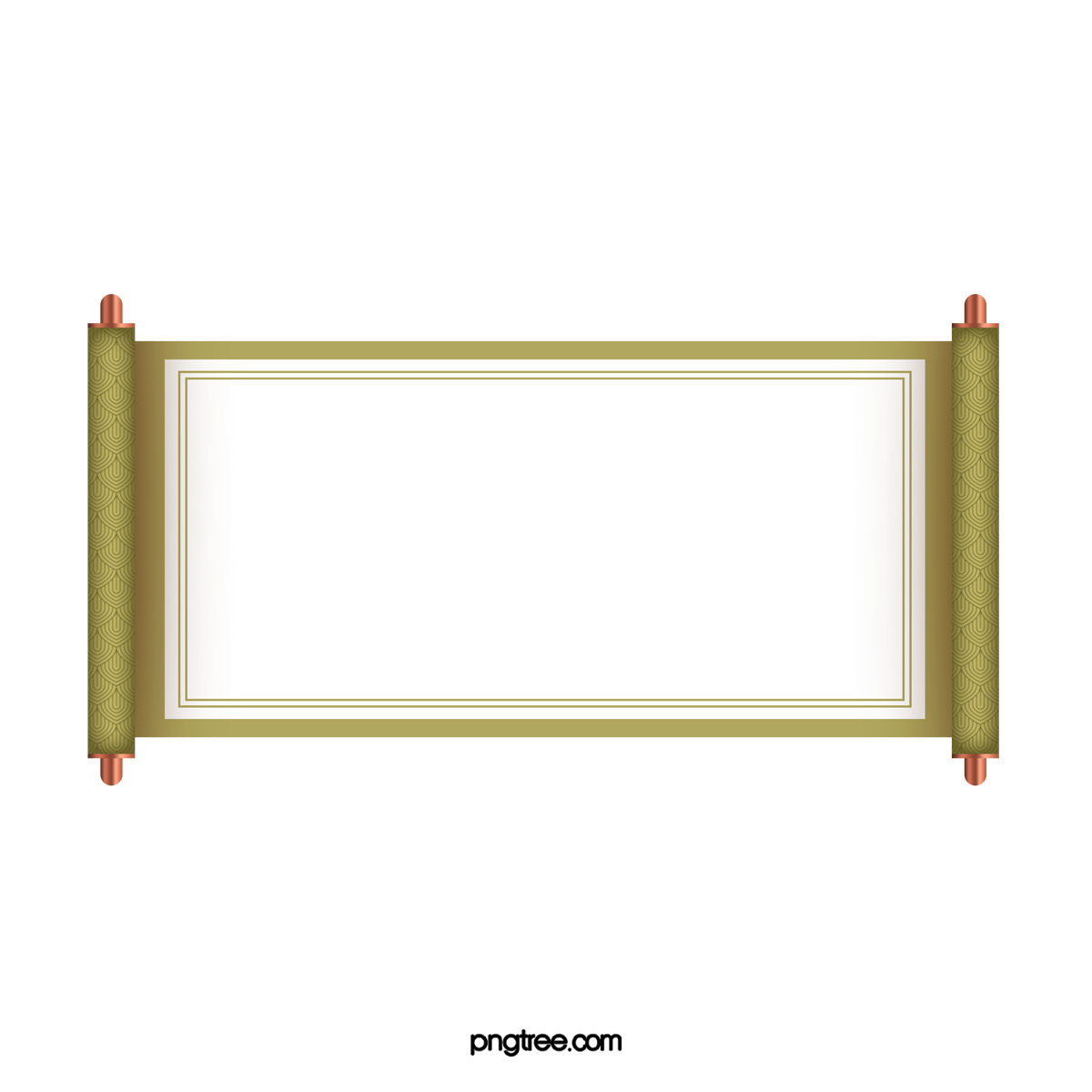 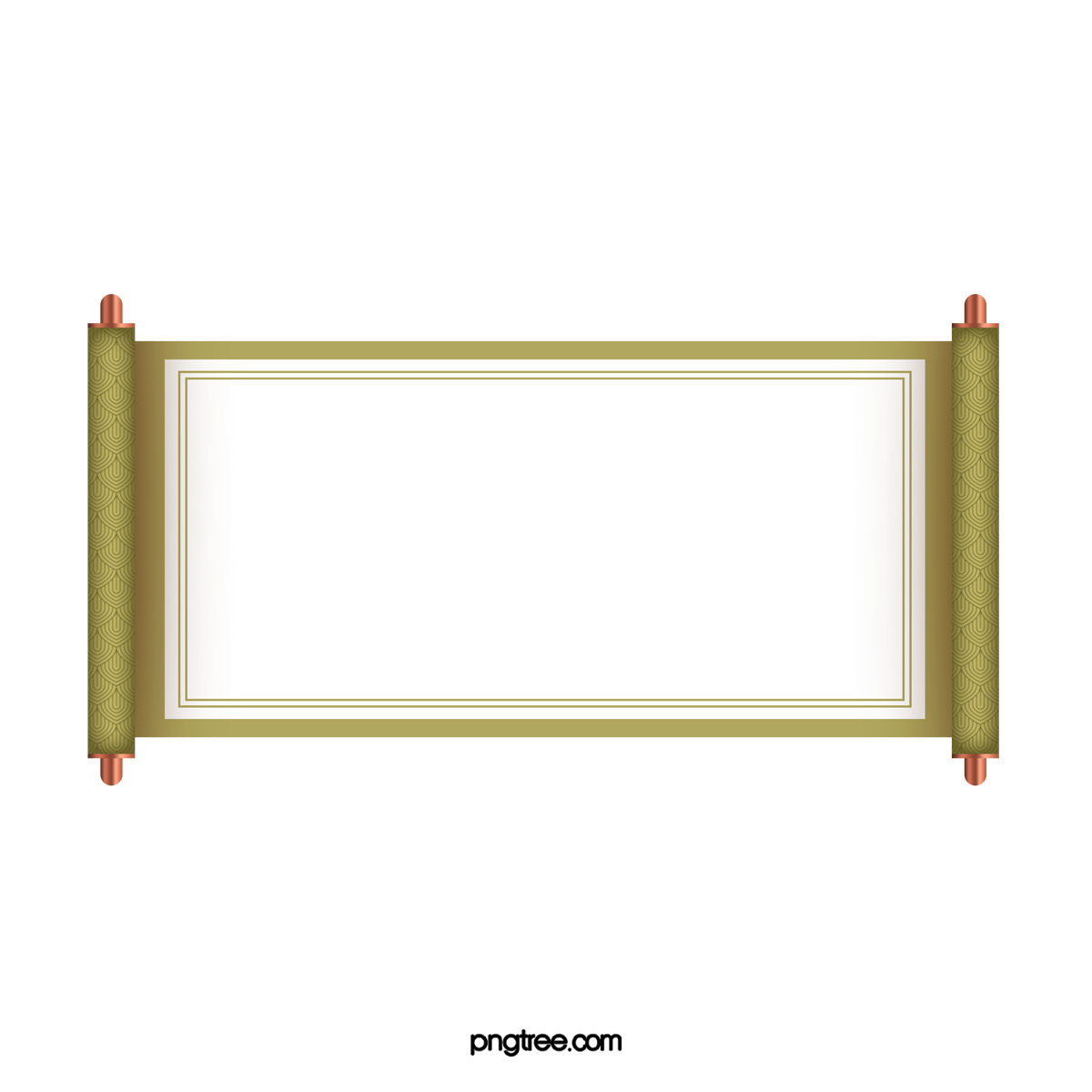 CON CHIM CHÍCH CHÒE
Theo bài Bắc kim thang Dân ca Nam Bộ
Lời mới: Việt Anh
HÁT KẾT HỢP
VẬN ĐỘNG CƠ THỂ
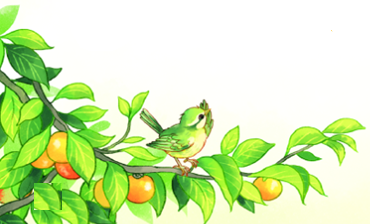 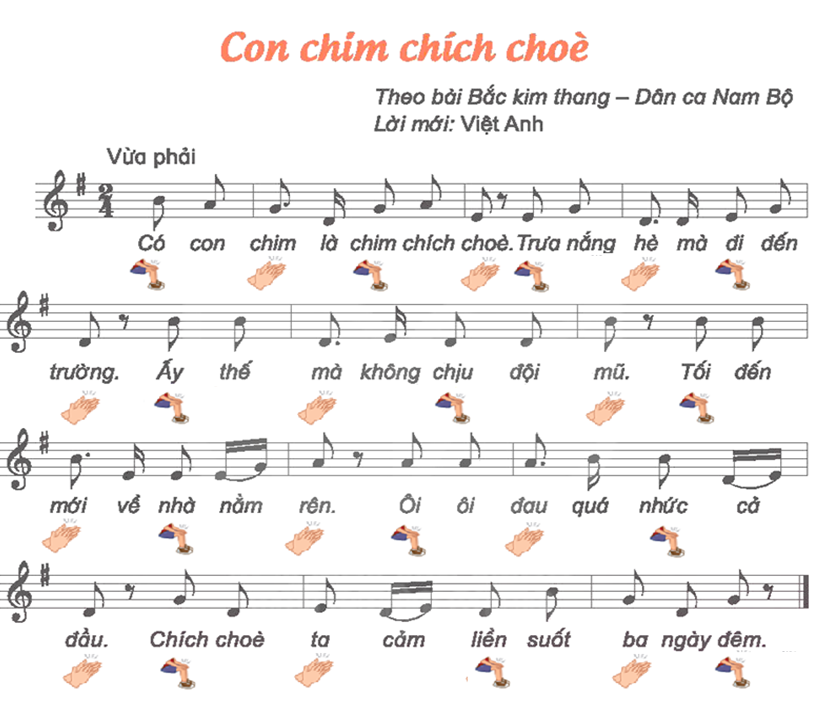 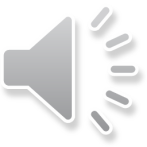 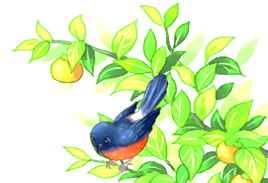 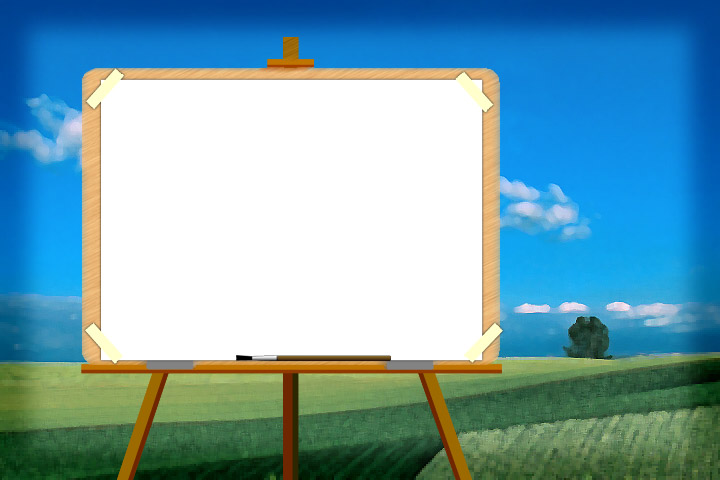 * Sử dụng song loan gõ theo hình tiết tấu.
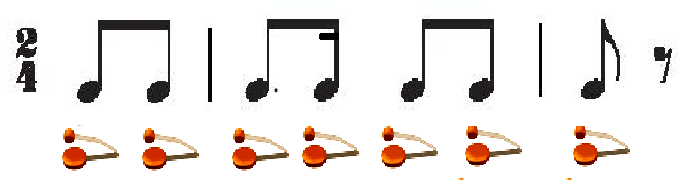 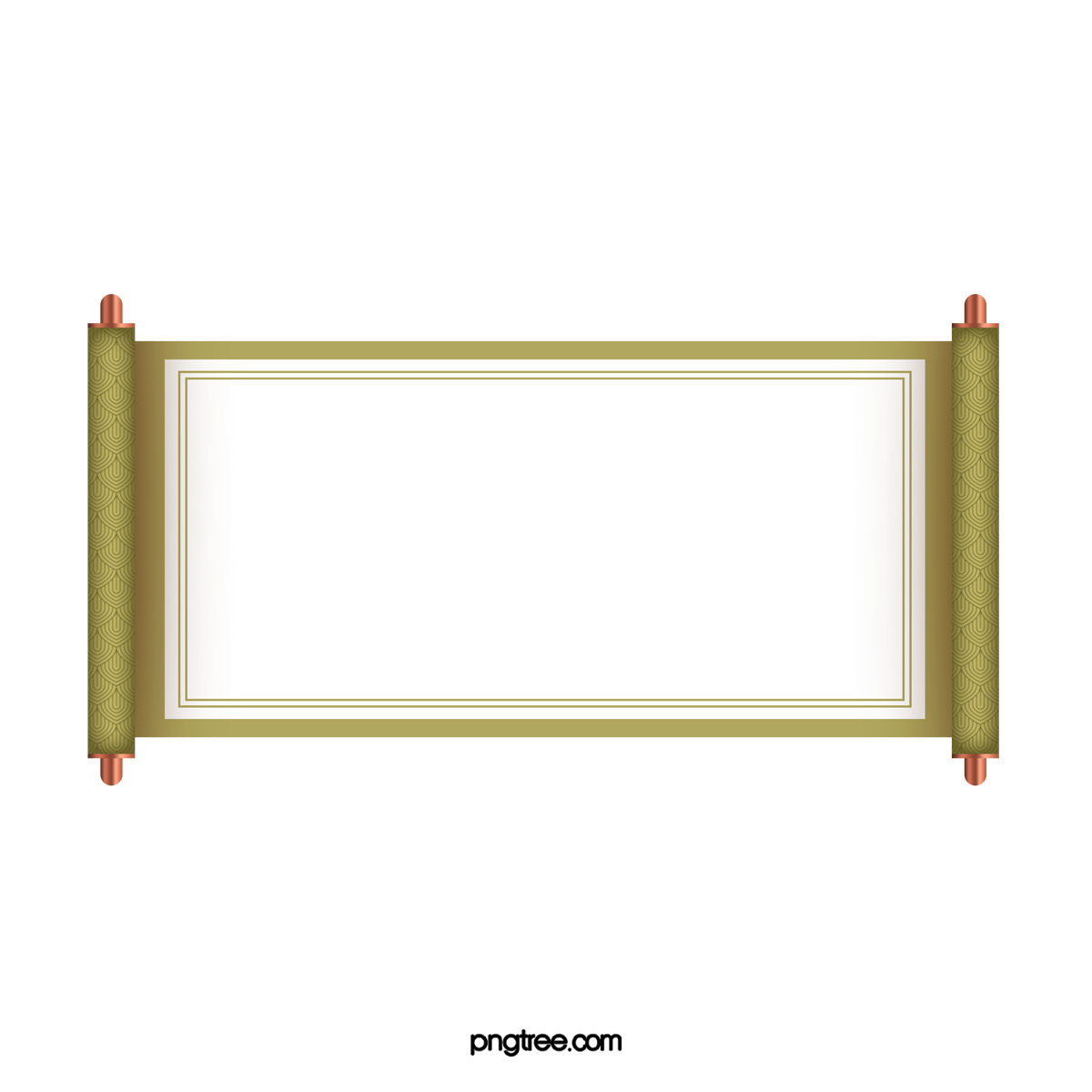 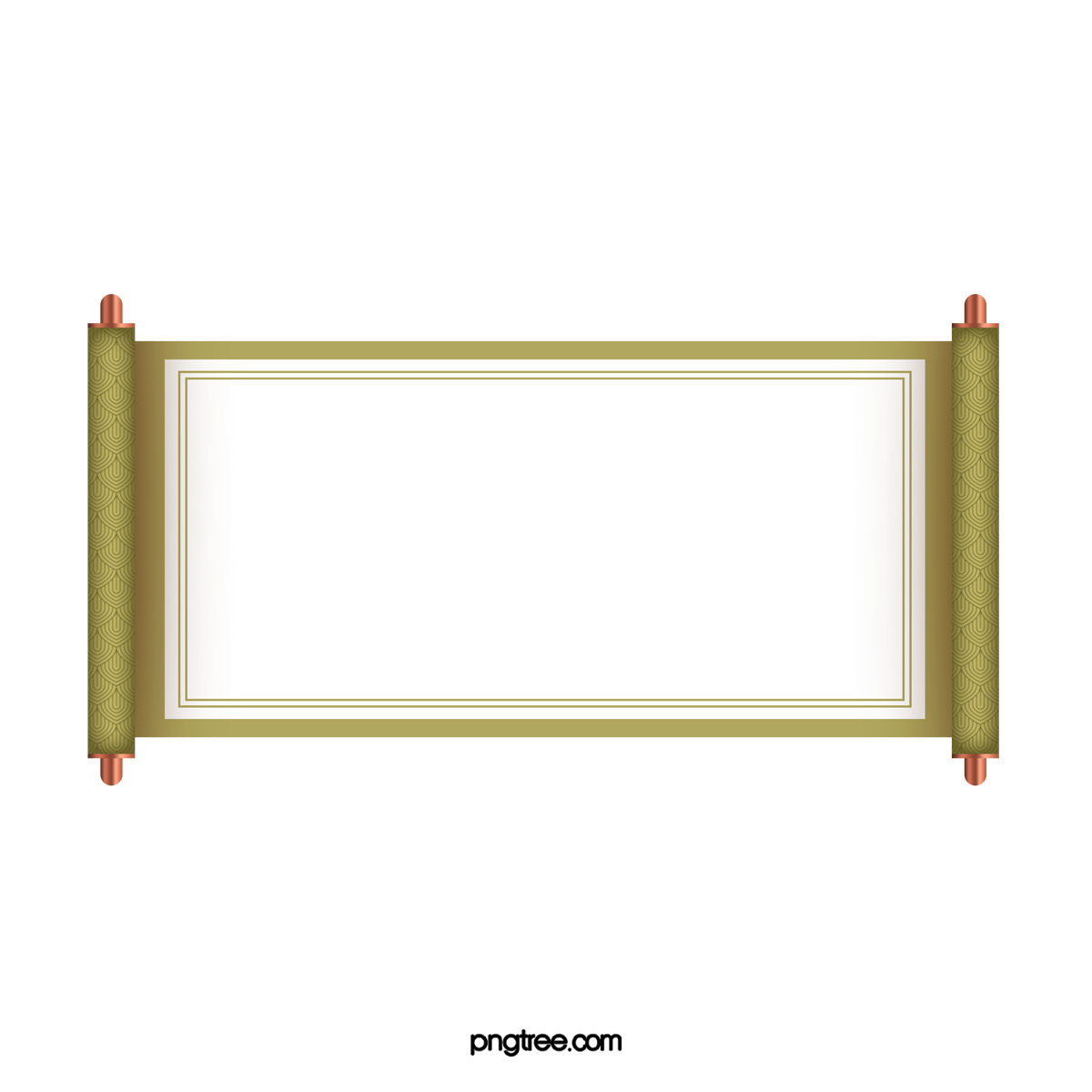 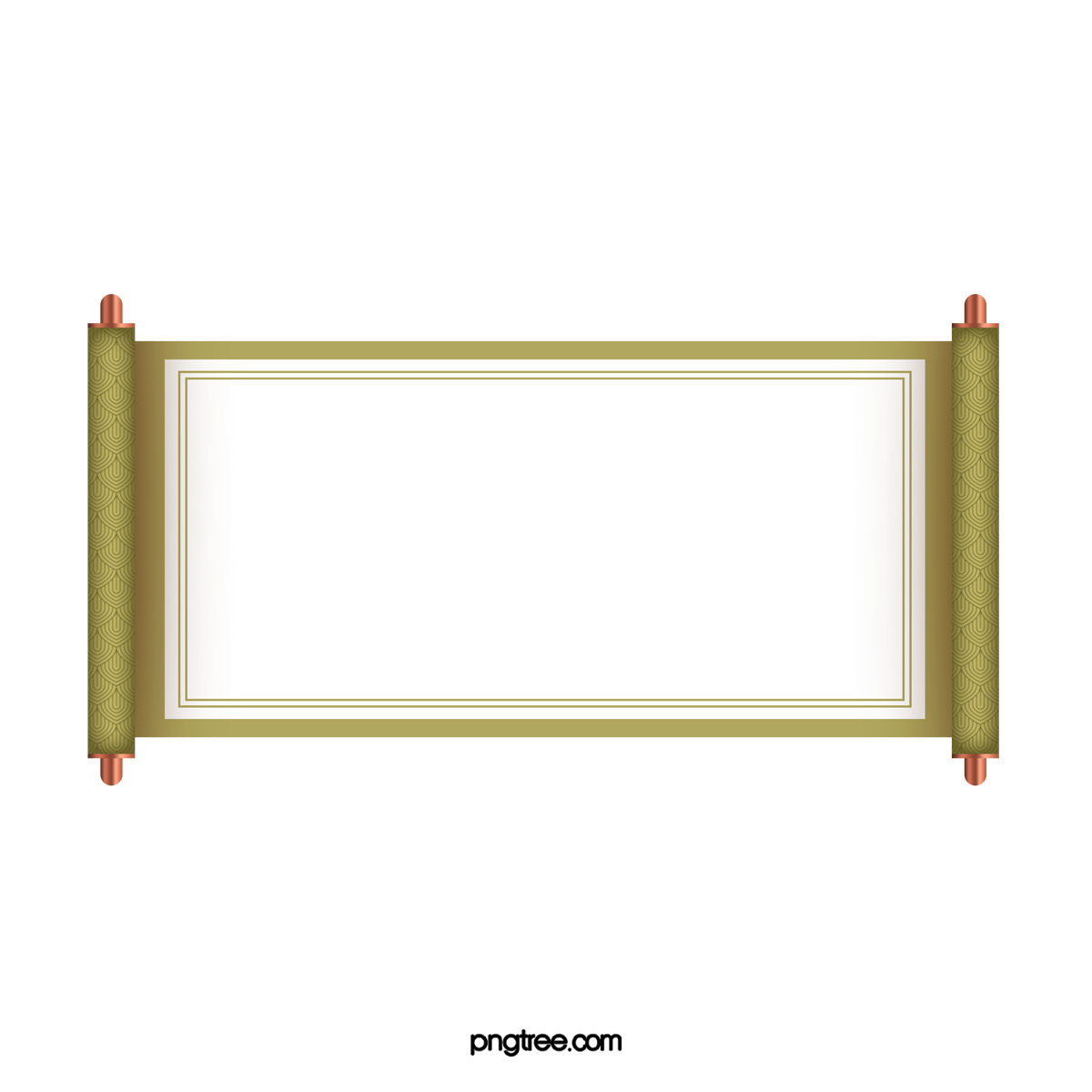 CON CHIM CHÍCH CHÒE
Theo bài Bắc kim thang Dân ca Nam Bộ
Lời mới: Việt Anh
HÁT KẾT HỢP GÕ ĐỆM
THEO HÌNH TIẾT TẤU
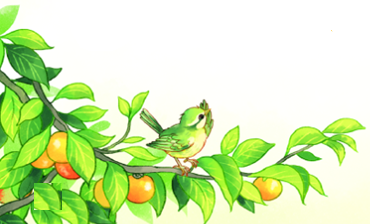 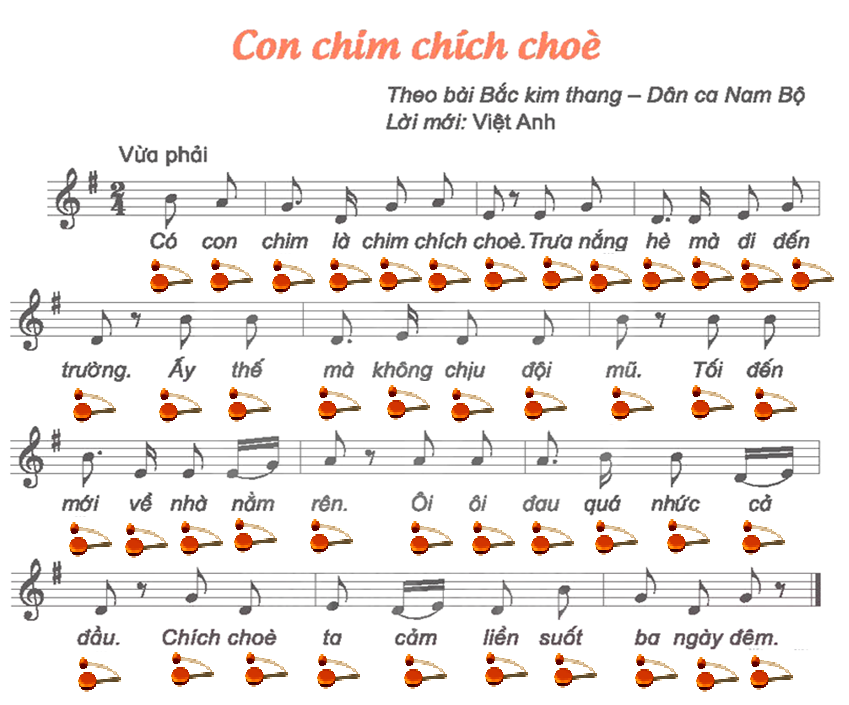 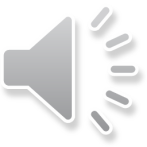 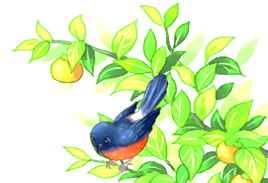 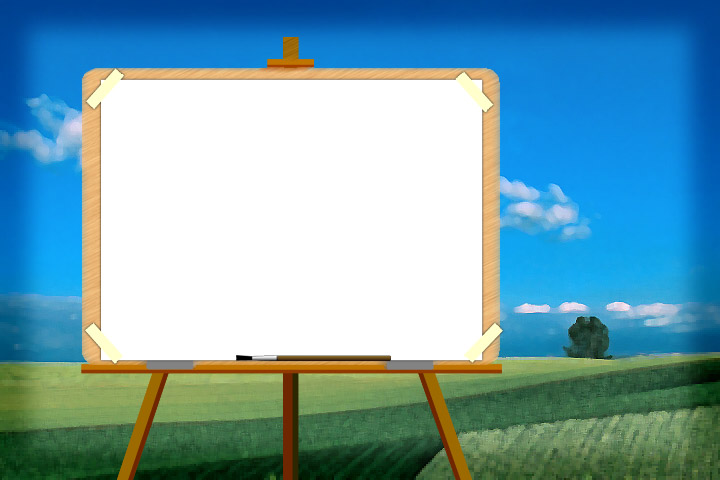 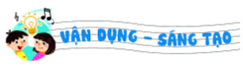 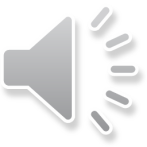 HÁT KẾT HỢP VẬN ĐỘNG MINH HỌA
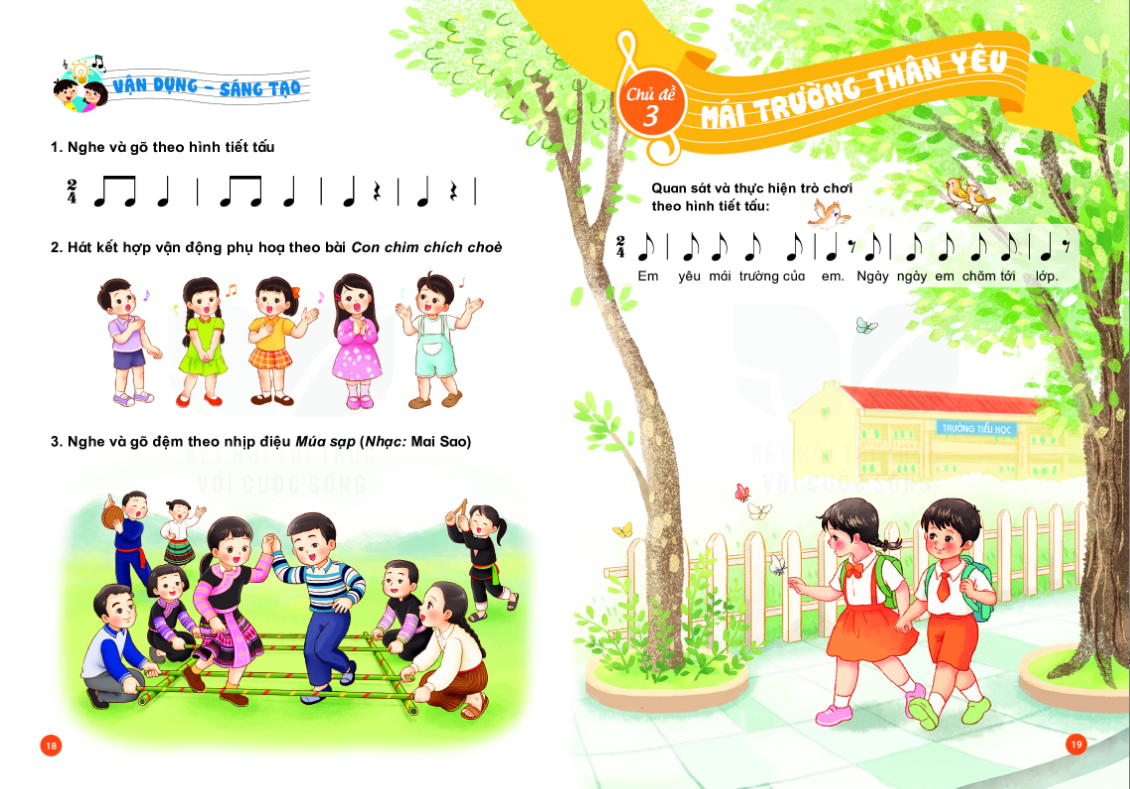 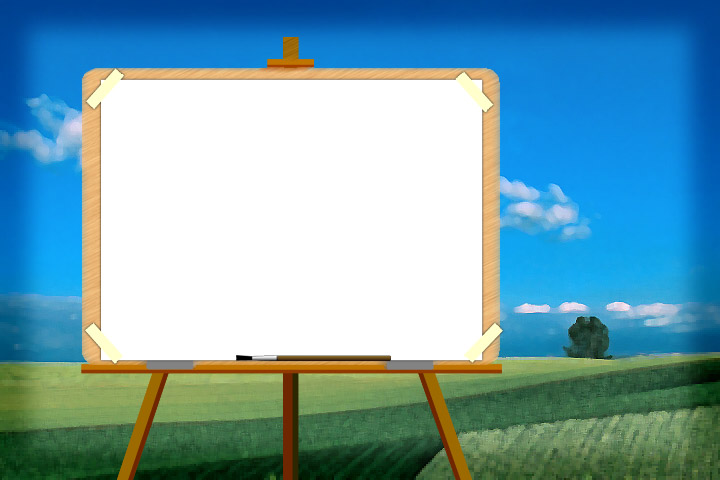 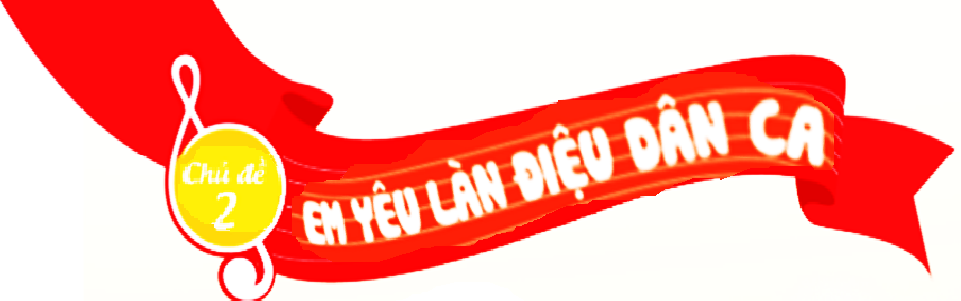 Tiết 4
ÔN TẬP BÀI HÁT:
CON CHIM CHÍCH CHÒE
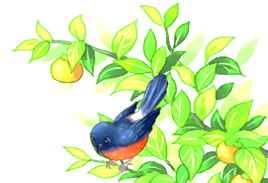 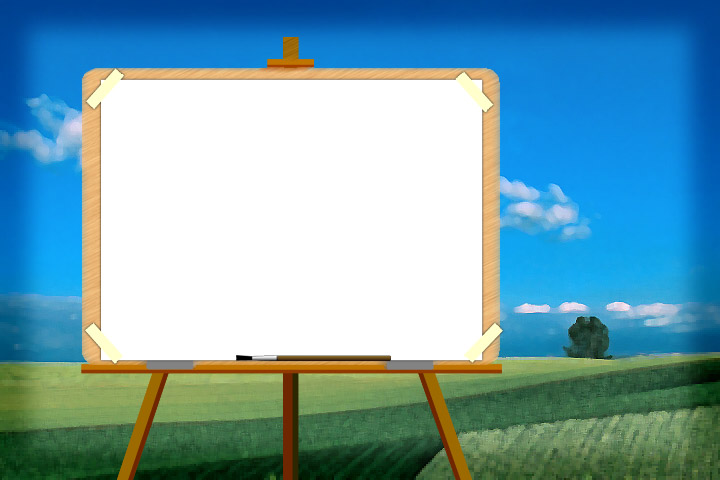 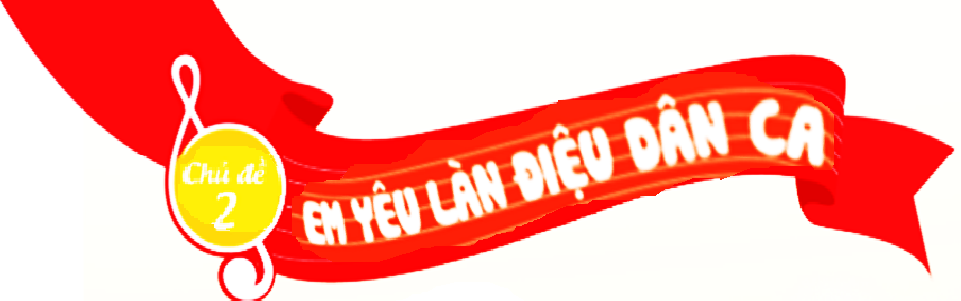 HÁT:
CON CHIM CHÍCH CHÒE
NHẠC CỤ:
SONG LOAN
THƯỜNG THỨC ÂM NHẠC
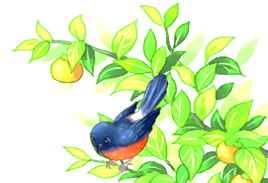 ĐÀN BẦU VIỆT NAM